The Church of Sardis
Revelation 3:1-7
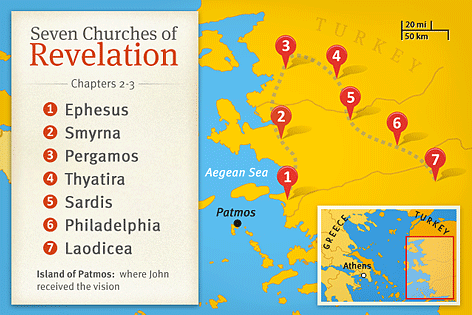 The Church of Sardis
The history of Sardis.
The Church of Sardis
The history of Sardis.
The image of Christ.
Possesses the Holy Spirit.
Possesses the seven pastors.
The Church of Sardis
The history of Sardis.
The image of Christ.
The bad news first.
The church was dying rapidly.
The faithful were the minority.
They were incomplete in the sight of God.
“Turn back” to the truth.
The pastor was to be held responsible.
The Church of Sardis
The history of Sardis.
The image of Christ.
The bad news first.
A minute light remained.
Only a few were faithful.
Faithfulness is rewarded by recognition.
What does that mean to me?
God should remain in control of this church!

Sometimes we need a sharp wakeup call!
What does that mean to me?
We need to focus on the mission God gave us.

Our leadership is ultimately responsible before God for the direction of this church.
What does that mean to me?
Even if feel you are the only faithful one remaining, keep on going! It is worth the effort!